Театрализованная деятельность в специализированной группе «Зайчик»
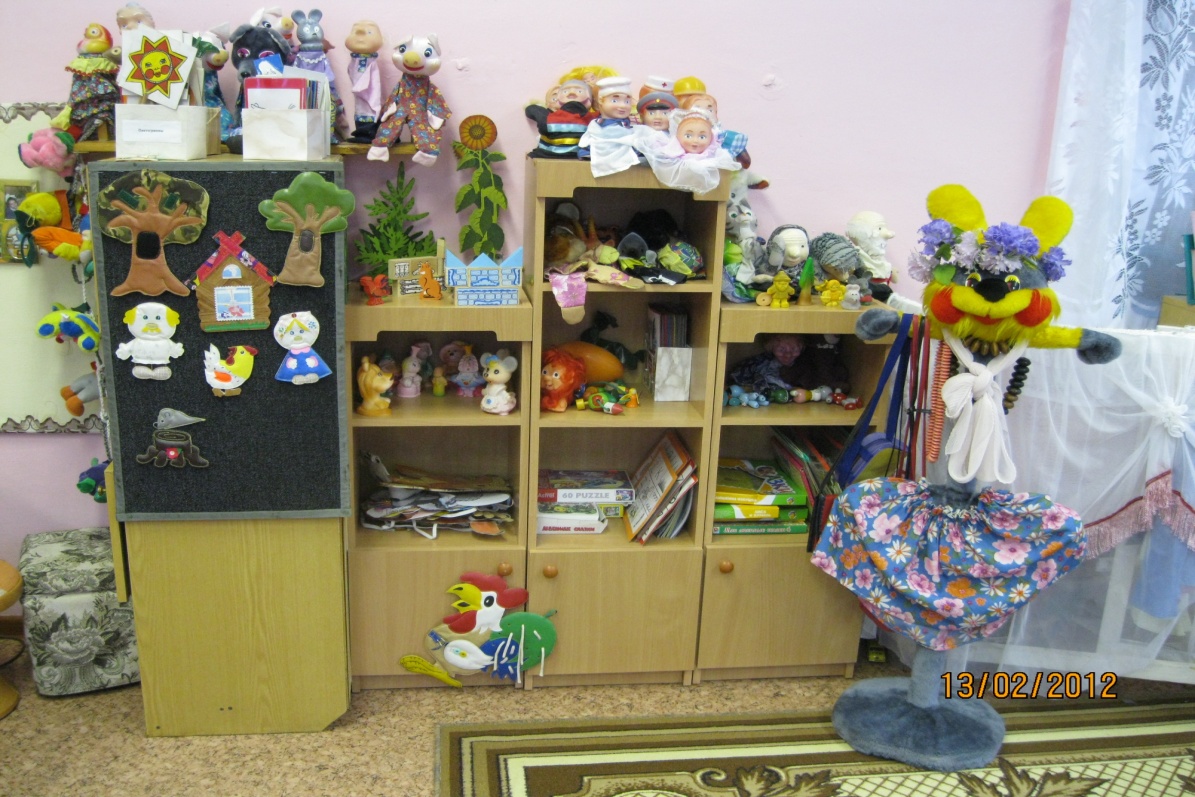 Шепырева Людмила Леонидовна воспитатель,  Российская Карина Валерьевна дефектолог ГБДОУ №32
Задачи
Формировать умение
передавать основные 
эмоции
Побуждать интерес, 
создавать условия
Развивать творческую 
активность,
самостоятельность 
в создании образа
Развивать представл. 
о нравственных 
качествах
человека
Уметь понимать 
Эмоциональное
 состояние человека
 и выражать своё
Для проведения театрализованной деятельности необходимо:
Учитывать возрастные и индивид. особенности детей
Создать атмосферу заинтересованности, увлечённости
Способствовать развитию каждого ребёнка, особенно неуверенного в себе
Воспитывать доброжелательные отношения к друг  другу и взрослым
Схема подготовки спектакля
-  Выбор произведения и подбор музыкального материала музыкальным руководителем;
Деление произведение на эпизоды, чтение и пересказ их детьми;
Работа над отдельными эпизодами в виде этюдов с импровизированием текста;
Поиски музыкально- пластического решения отдельных эпизодов и постановка танцев; 
Коррекционные распевки, упражнения, массаж, подвижные  игры с пропевкой.
Работа над эпизодами, разучивание текстов;
Работа над выразительностью речи и подлинностью поведения в сценических условиях (индивидуальная работа с персонажем);
Репетиция отдельных картин (с декорациями и реквизитом, музыкальным оформлением);
Репетиция всей пьесы;
Премьера спектакля;
Повторные показы;
Подготовка выставки рисунков и фотографии.